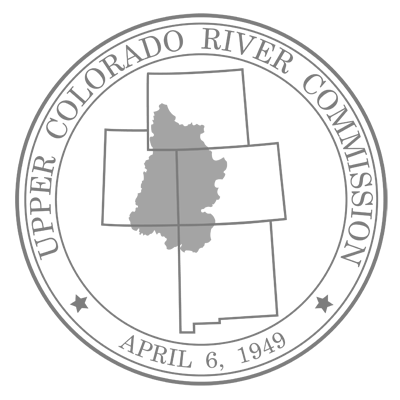 UCRC Demand Management Investigations Grant and RFP
Recommendations from the evaluation committee to the UCRC
UCRC Regular meetingOnline Webinarmay 19th, 2020
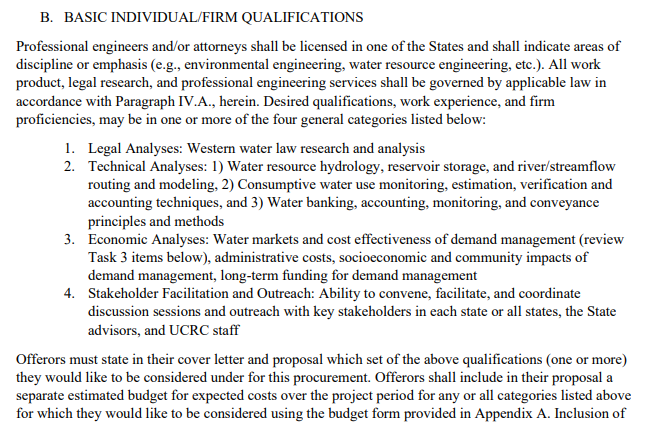 RFP Proficiency Categories
Proficiency Categories
Legal Analyses
Technical Analyses
Economic Analyses
Stakeholder Facilitation and Outreach
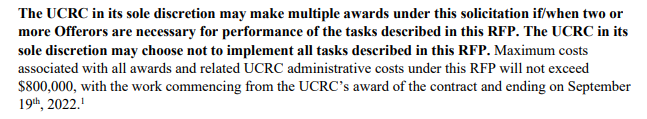 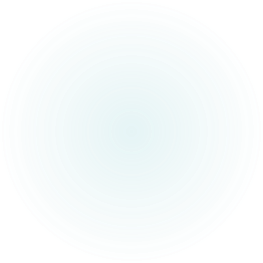 Scoring of ProposalsPass/Fail elementsRFP Evaluation Criteria Proposal ReferencesResponses to Evaluation Committee Questions
Proposals Received
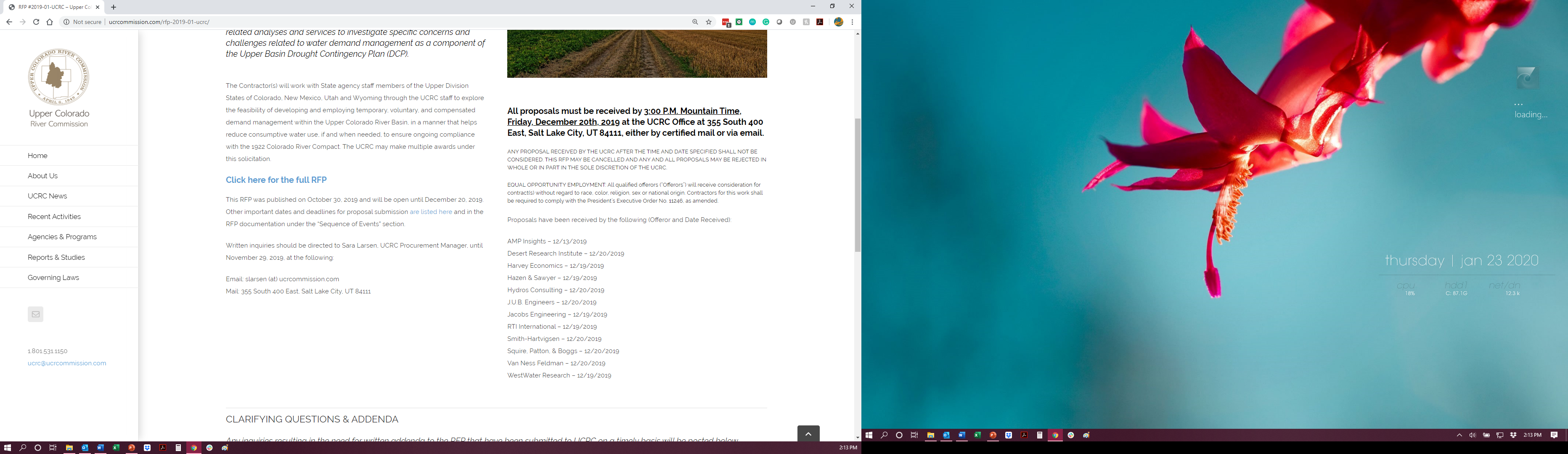 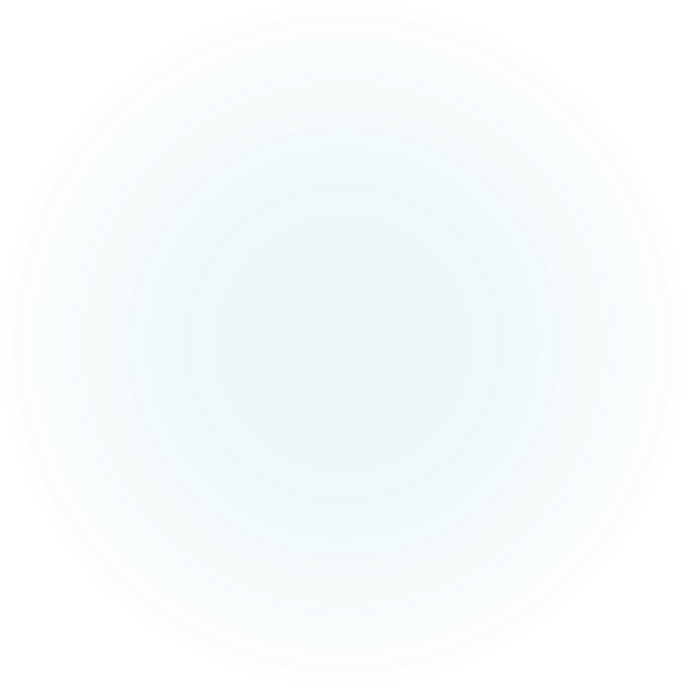 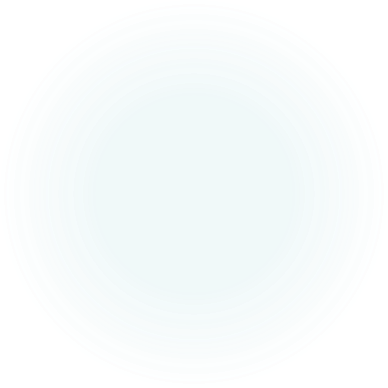 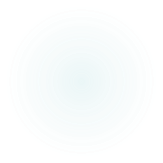 Evaluation Committee Recommendations
What’s Next…
If our Commissioners approve the recommendation and make the award
Proceed with contracts through June-July.
The Demand Management Committee will review and help develop contracts and prioritize tasks in the SOW.
All tasks/assignments made by the DMC and communicated to the (Offerors turned) Contractors through the UCRC
Proceed with the work tasks and receive periodic status updates from the PM or others
Grant period ends Sept. 2022